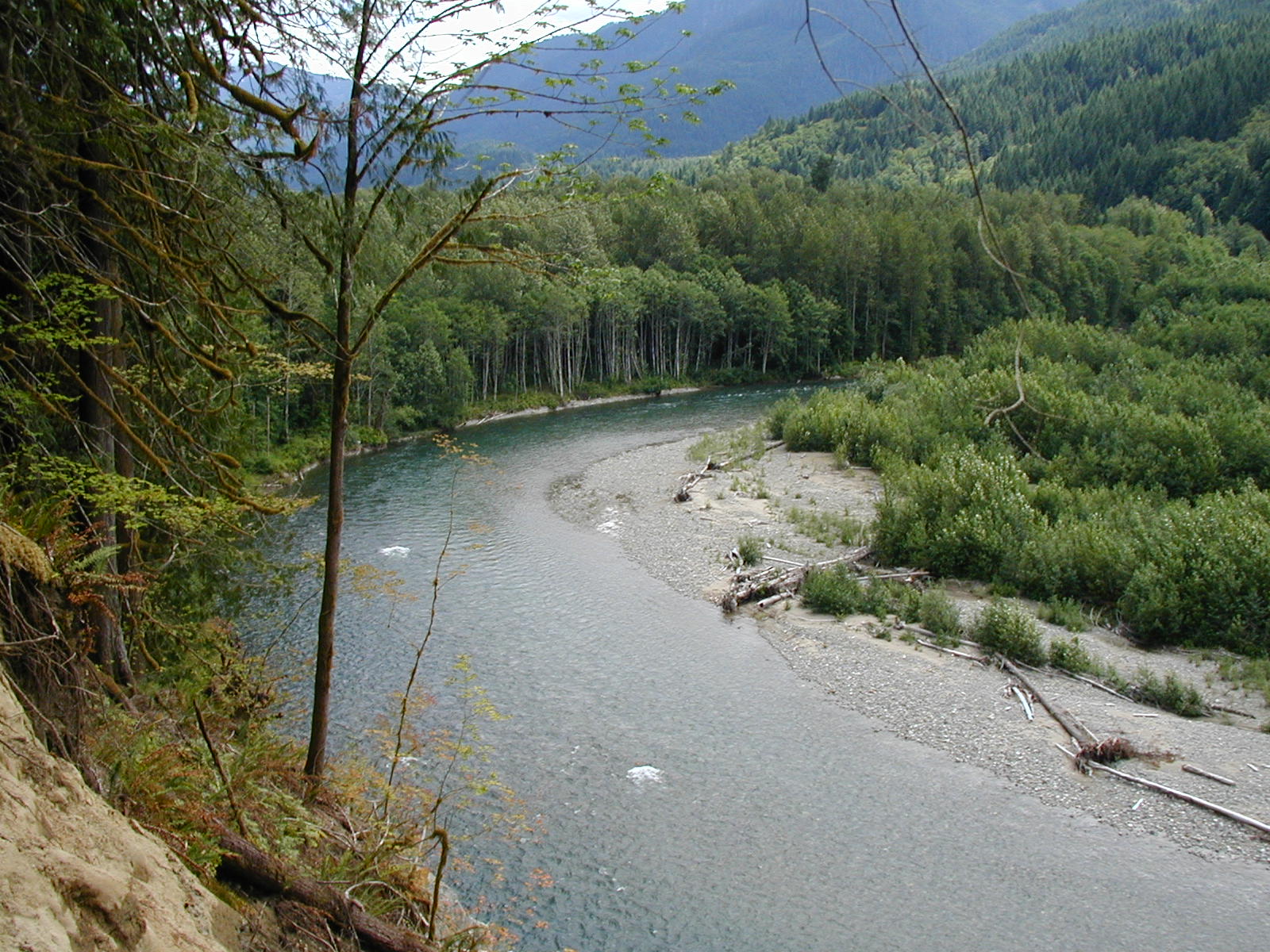 Variation in sources of wood and wood delivery to streams
Tim Beechie
NOAA Fisheries
Outline
Landscape-scale variation in sources
By stream size and wood source

Site-scale variation in sources
Headwaters
Non-floodplain channels
Floodplain channels
Landscape-scale variation in sources
Small streams (< 15 m bfw): debris flows or tree fall depending on setting

Mid-size streams (15-25 m bfw): tree fall and bank erosion

Large rivers (>25 m bfw): channel migration
Small stream – debris flows
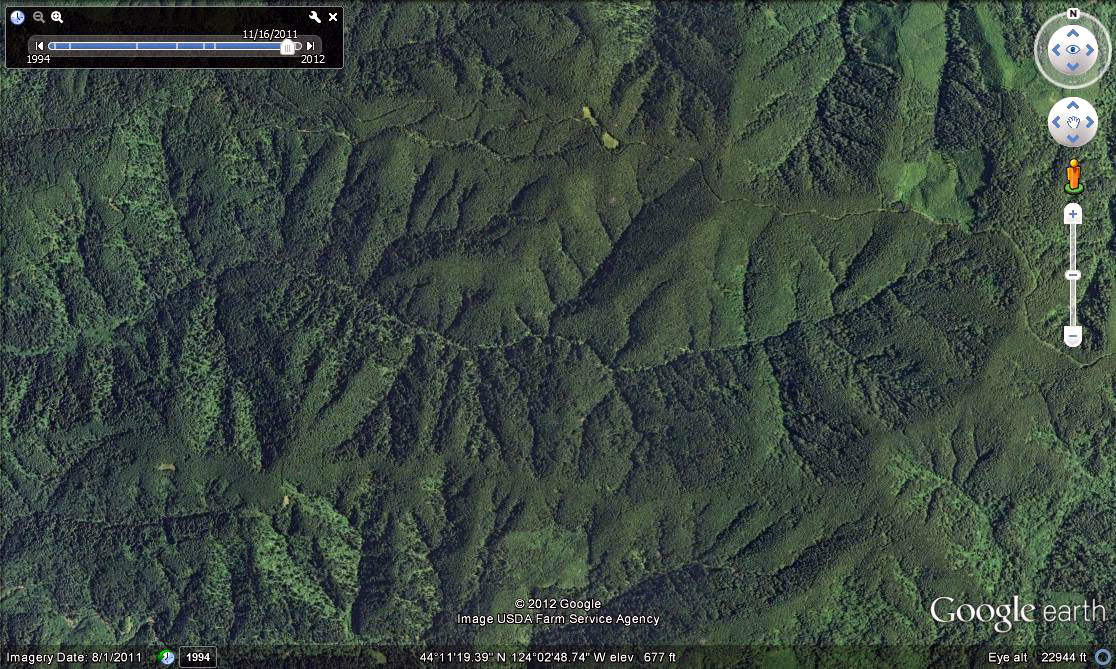 5 km
DF
TF
CM
Small stream – tree fall
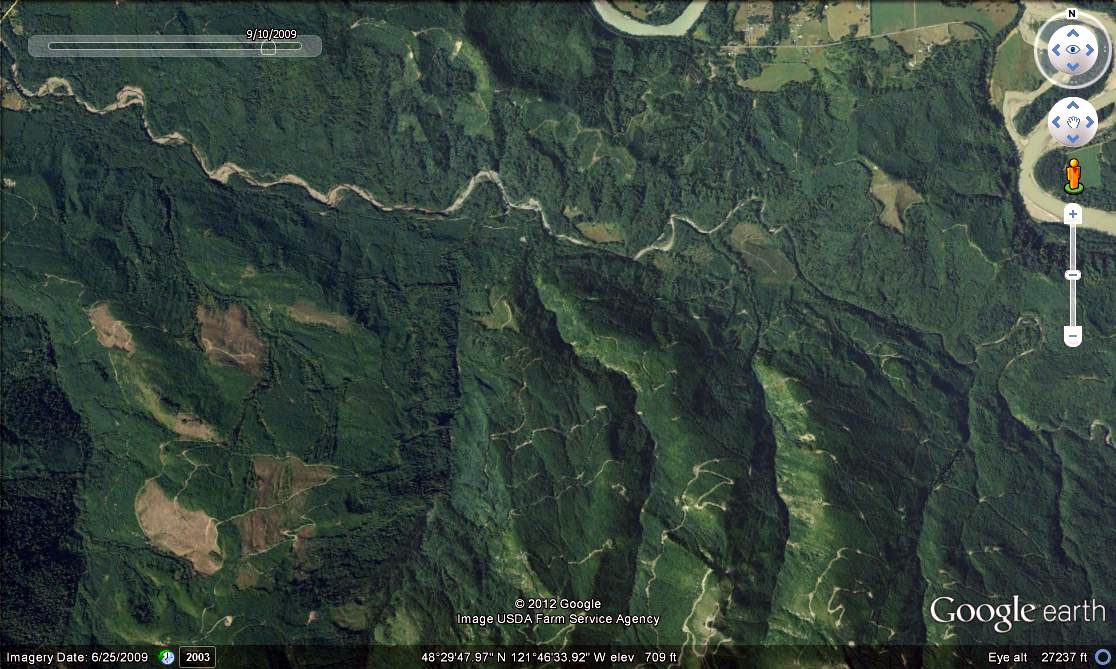 5 km
DF
TF
CM
Mid-size stream – tree fall
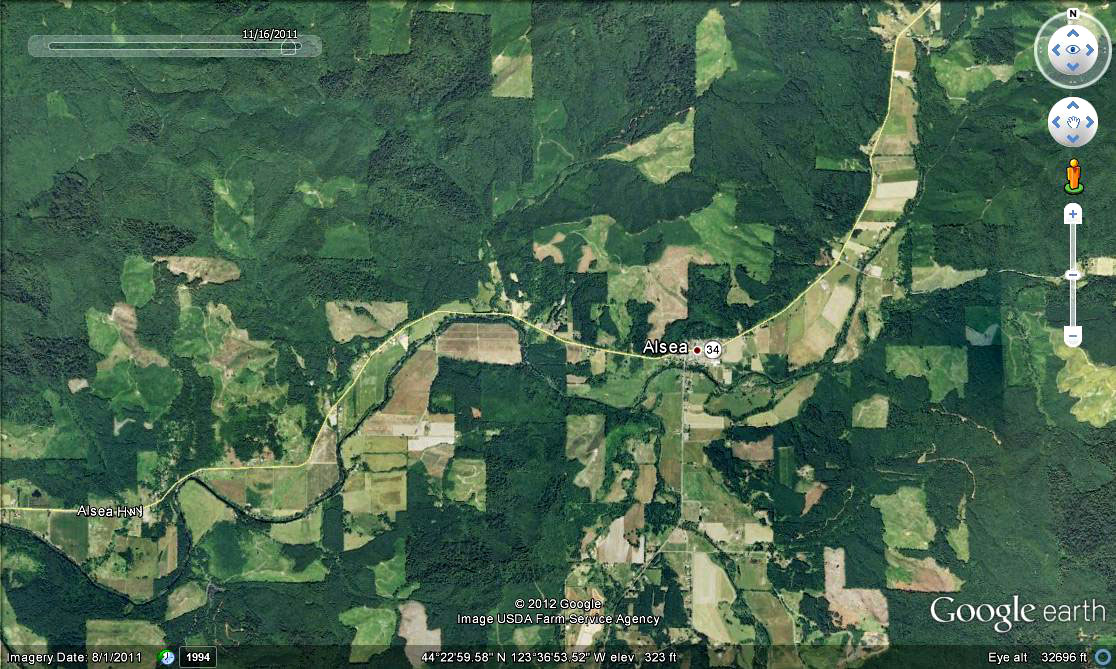 5 km
DF
TF
CM
Large river – channel migration
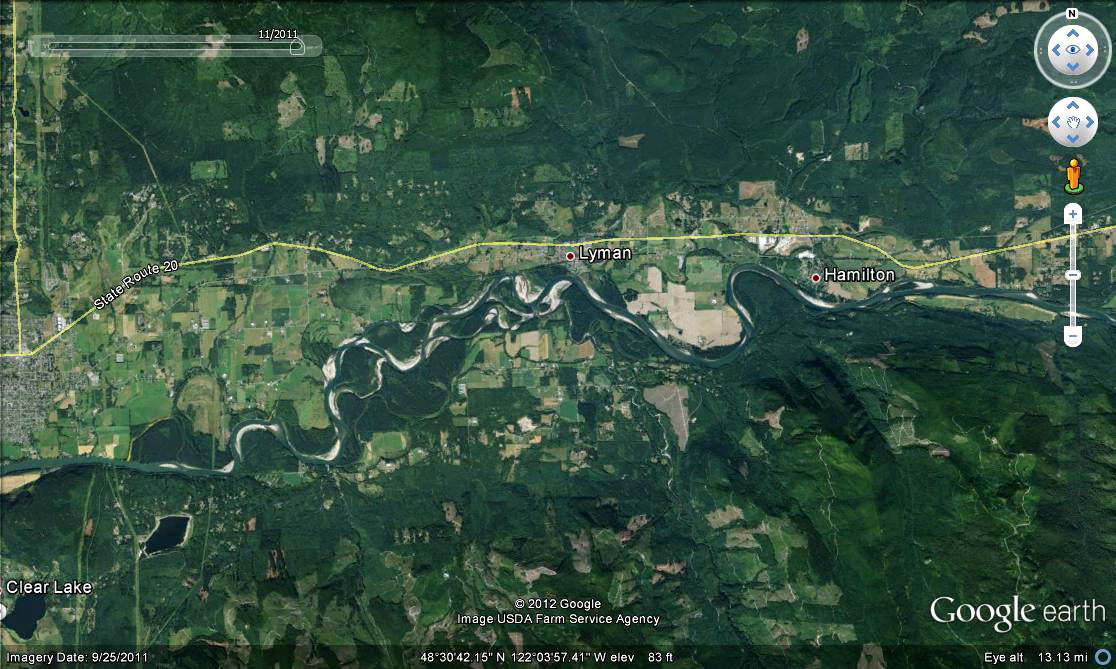 5 km
DF
TF
CM
Site-scale variation in sources
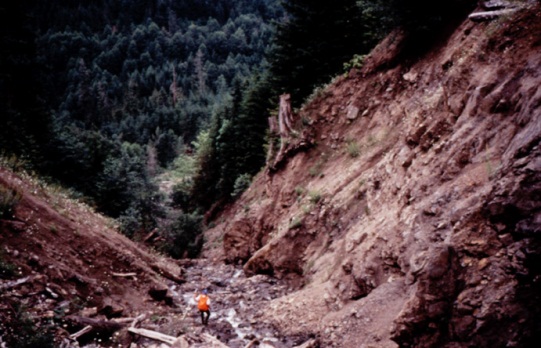 Headwaters


Fish-bearing
Non-floodplain


Fish-bearing
Floodplain
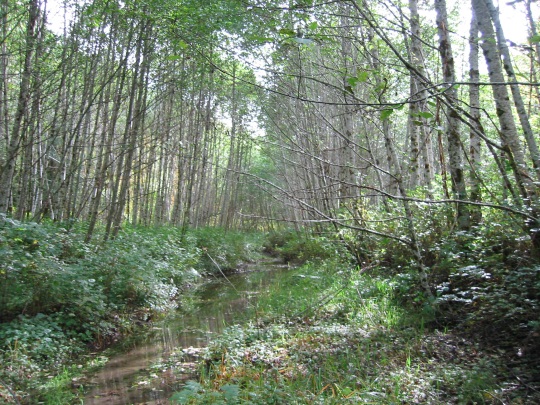 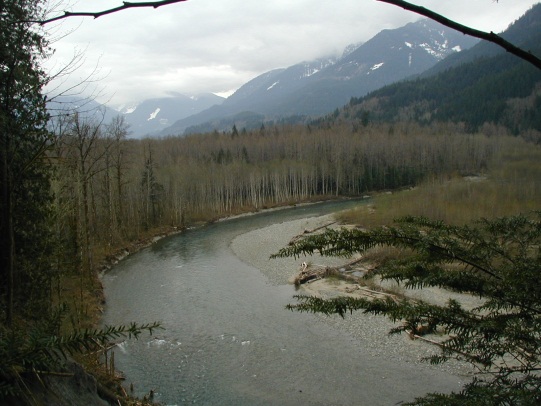 Source distance in headwaters
Along debris flow prone channels
By treefall within site potential tree height
Debris flow scour zone

Steep channels w/o debris flow
By treefall within site potential tree height
>1 m diameter wood stores sediment
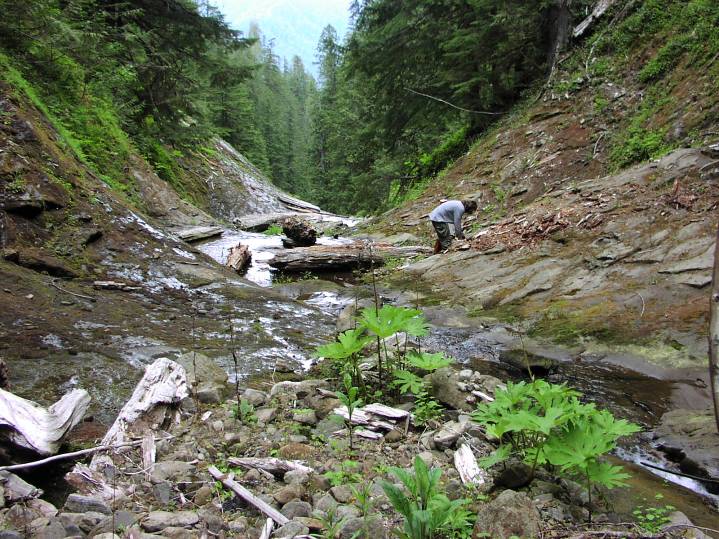 Fish-bearing streams
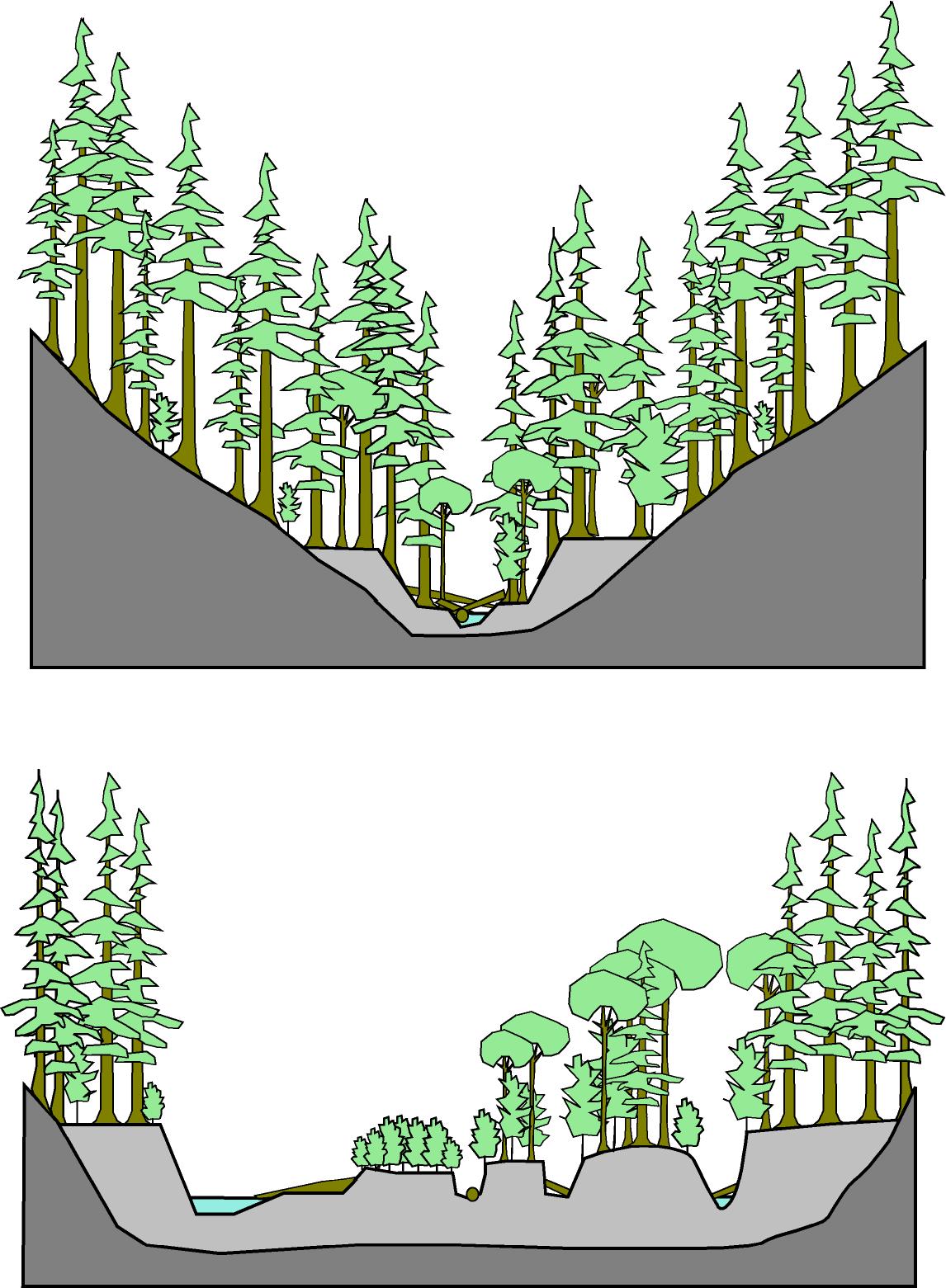 Non-floodplain channels
Natural disturbance: fire (180-270 year RI)
Or windthrow


Floodplain channels
Natural disturbance: channel migration      (10-90 year RI)
Non-floodplain channels
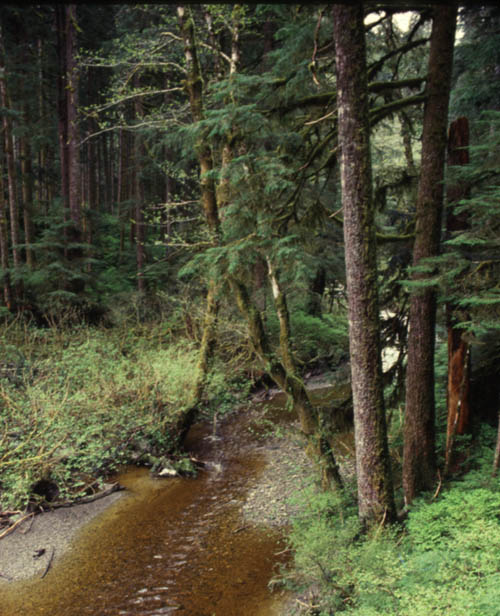 Site-scale processes
Bank erosion
Wind throw
Other mortality
Source distance varies by species
100
Mature
Hardwood
75
Old Growth
Conifer
Mature
Conifer
Percent of wood recruitment
50
25
0
45
30
0
15
60
Distance from stream (m)
Timing varies by species
100
Hardwood
All sizes
75
Conifer
>10 cm diameter
Relative LWD abundance
50
25
Conifer
>60 cm diameter
0
100
50
0
25
200
Time (years)
Effect of disturbance regime
100
75
Fire RI = 327
Fire RI = 178
Relative LWD abundance
50
Managed
forest
25
0
500
0
100
1000
Time (years)
Floodplain channels
Site-scale processes
Channel migration
Bank erosion
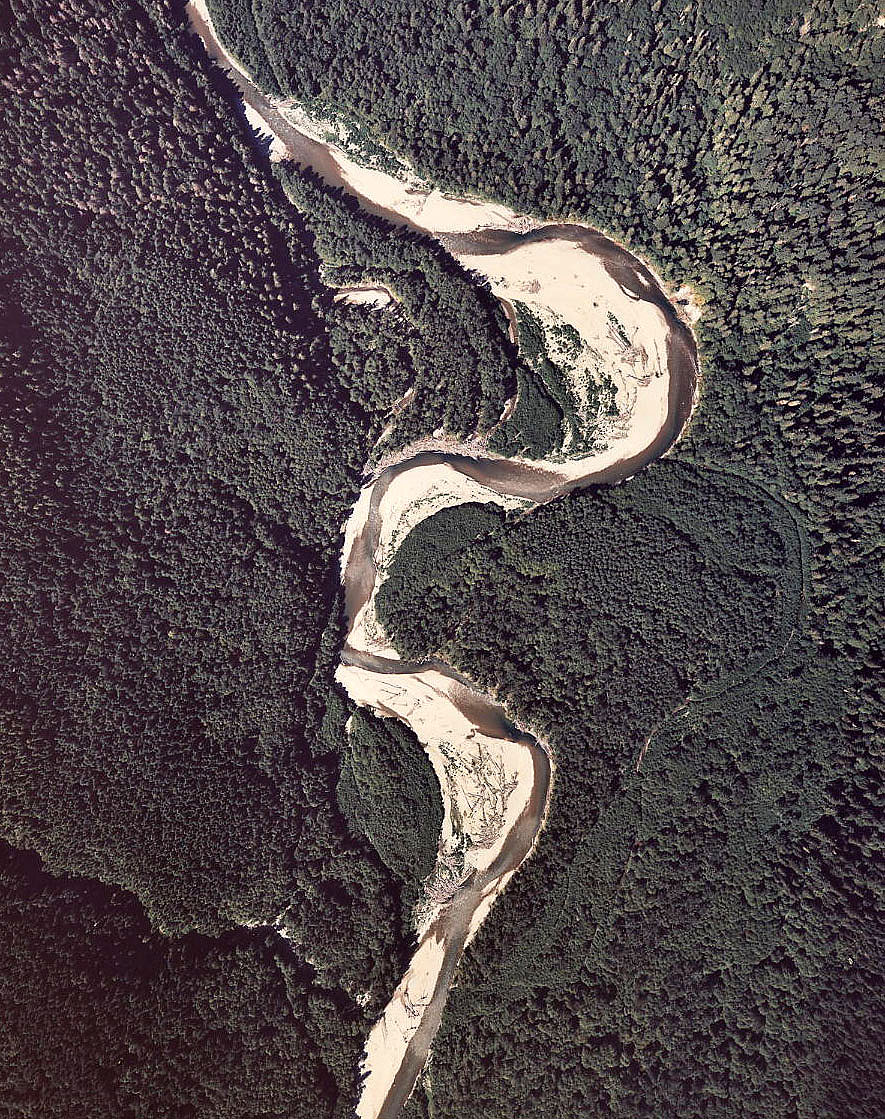 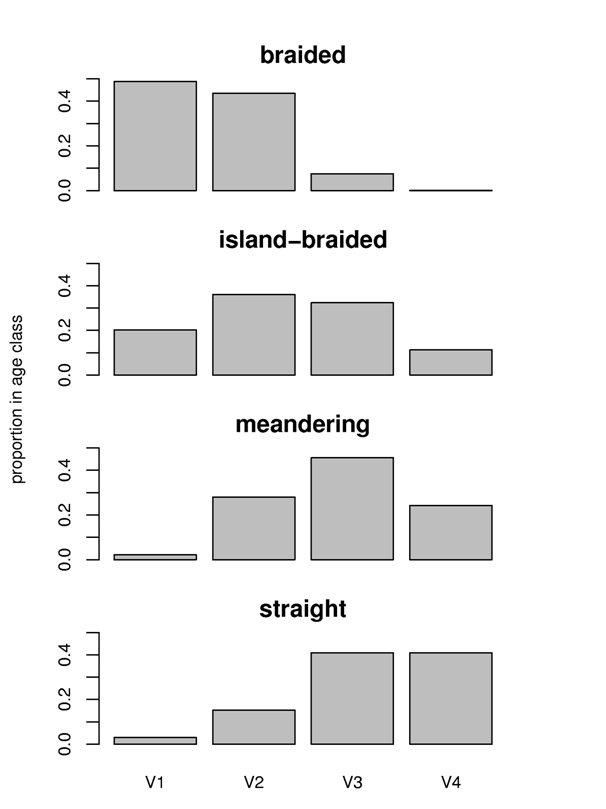 <5
5-25
25-75
>75
Increasing age
Floodplain channels – age distributions
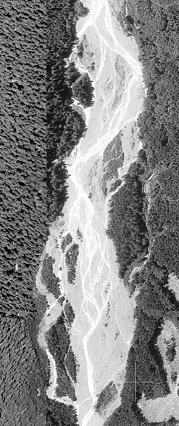 Patch age distributions
Braided
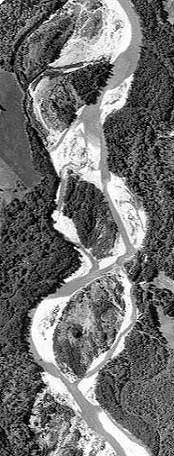 Island-
braided
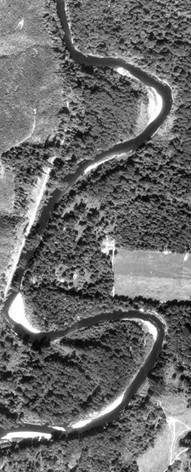 Increasing lateral migration rate
Meandering
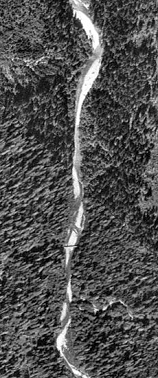 Straight
Floodplain channels – species variation
Surface age (years)
Summary points
Headwater channels
Non-debris flow: thinning has least impact on fish
Debris flow: thinning may target large wood

Non-floodplain channels
Wood size and abundance sensitive to thinning

Floodplain channels
Difficult to predict and manage
Common management strategy is protection